A FÖLD egyetlen ökológiai rendszer
Ökológia fogalma, értelmezése
Tudomány
     A biológia résztudománya. Az élőlények és
       környezetük közötti   kapcsolatok vizsgálata.
Életmódot meghatározó szemlélet
     Ökológikus (= környezettudatos) világkép
Politikum
     „zöld mozgalom” ideológia és mozgósító tényező
Az ökológia és a környezettudomány viszonya
Ökológia: a szünbiológia körébe tartozó tudomány, amelynek feladata azoknak a háttérjelenségeknek és folyamatoknak (okoknak) a kutatása, amelyek az élőlényközösségek viselkedését behatárolják.

Környezettudomány: az emberi tevékenység és a természetes és művi környezet kapcsolatának tudománya, amelynek feladata az életet befolyásoló külső tényezők antropogén változásainak vizsgálata, azok természeti, gazdasági és szociális következményeinek feltárása.
Biológiai szerveződés
Biológiai szerveződés (organizáció): az élő rendszerekben lejátszódó változások (fizikai, kémiai, biokémiai, biológiai stb.) térbeli és időbeli összerendezettsége és összehangoltsága.
Az élővilág különböző tér-idő dimenziójú organizált egységei (élőlények és közösségeik) rendszerként működnek
A rendszer ( a rendszerelmélet kritériumainak megfelelő) jellemzői
Egymással szoros kapcsolatban lévő komponensekből állnak
Ezek a komponensek bonyolult kölcsönhatásban vannak egymással, melynek eredménye egy új, működő struktúra
A struktúra működése szabályozott
Az ökológiai rendszerek
A komponensek az egy helyen élő populációk, melyek továbbszerveződnek
A kapcsolatok sokfélék lehetnek
Alapvető kapcsolat egy ilyen rendszerben a táplálkozási, trofikus kapcsolatok hálózata, amely a rendszert működtető anyag és energia áramlása
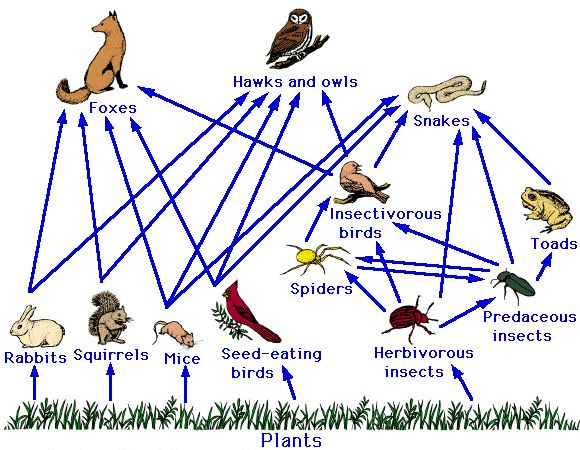 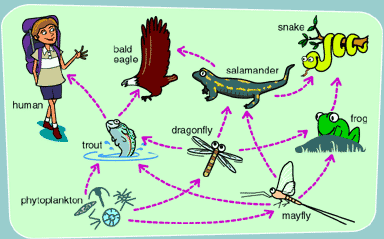 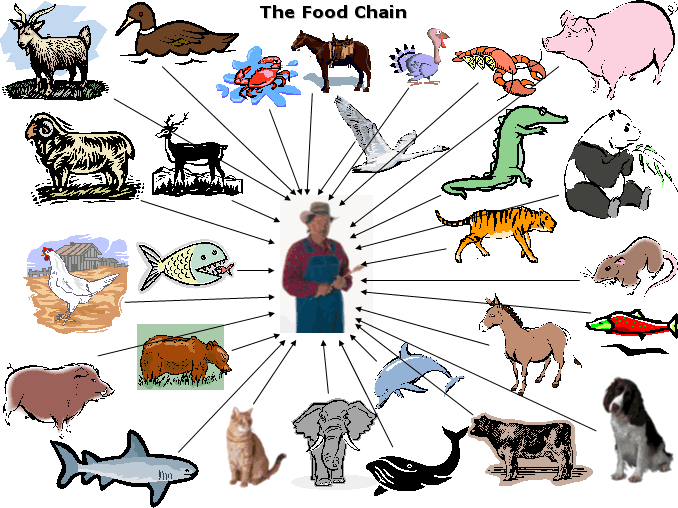 Biológiai organizációs szintek
Egyed alatti (intraindividuális) szintek

   Egyed (individuális szint)
    (soksejtű egyed)
   Egyed feletti (szupraindividuális) szint
    populáció >>>>>bioszféra
    A magasabb szerveződésű szintek mindig magukban foglalják az alacsonyabb szerveződésű szinteket !
Szupraindividuális szerveződés
bioszféra
                                          biom
                                    holocönózis
                             biocönózis
                      populáció kollektivum
                 populáció
Ökoszisztéma
1./ Köznapi értelmezés
       = bármilyen élőlényközösség (entitás) az élőhelyével együtt (pl. erdő)
   2./ Ökológiai értelmezés (Juhász-Nagy P.)
        = valamely ökológiai entitásról készült szimulációs modell
ökoszisztéma: rendszerként értelmezett, rendszermodellel reprezentált ökológiai objektum. Ha ökoszisztémaként értelmezünk pl. egy biocönózist, akkor egyféle kitüntetést végzünk. Kiemelünk egy dinamikus aspektust – pl. az anyag- v. energiaforgalmat –, és azt rendszermodellel írjuk le és kezeljük. Élő egységei, amelyek különböző növények, állatok, mikroorganizmusok populációi lehetnek, a közöttük lévő kapcsolatok révén önszabályozott működést valósítanak meg. A rendszer jellemző állapotait és állapotváltozásait külső tényezők (fény, hő, víz, tápanyagok) is befolyásolják.
Biodiverzitás
Az IUCN jelentése szerint kb. 45000 veszélyeztetett fajból mára kb. 900 kihalt
kétéltűek mintegy harmadát, az emlősök negyedét, a madaraknak pedig 12 százalékát fenyegeti kihalás veszélye
Biológiai sokféleség
    - faji sokféleség
    - genetikai sokféleség
    - alaktani sokféleség
    - életmódbeli
              sokféleség
    >> ÖKOLÓGIAI
         SOKFÉLESÉG
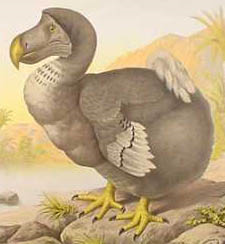 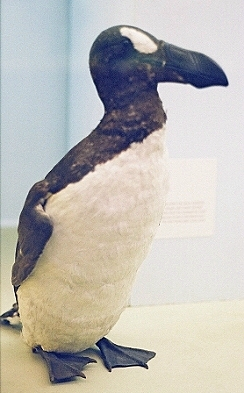 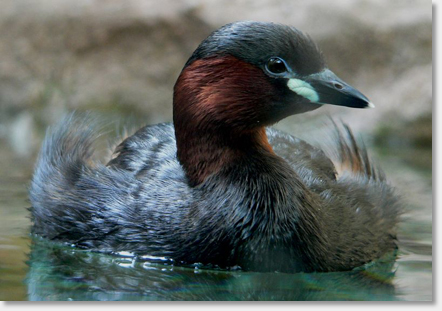 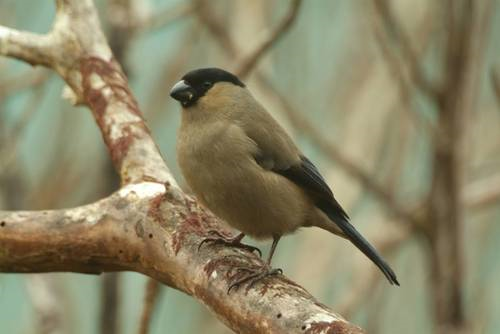 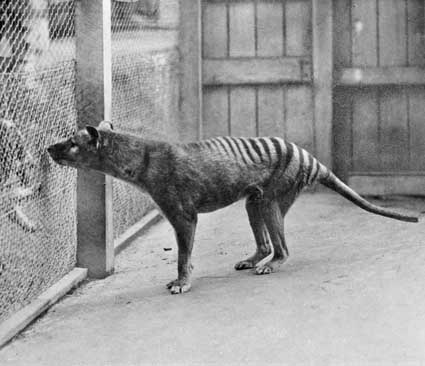 http://www.buzzle.com/articles/extinct-animals-in-the-last-100-years.html
Biomonitorozás (Biomonitoring)
A környezet állapotának közvetett nyomon követése biológiai objektumok felhasználásával
Alapja: az élőlények viselkedésükkel jelzik a környezet változását (indikációs elv)
Közvetlen hasznosítás: mindenki maga is meggyőződhet lakóhelye aktuális állapotá-ról (pl. zuzmótérképezés)
Bioindikáció
Az a jelenség, hogy az élőlények hiányukkal vagy
 fenetikai tulajdonságaikkal (viselkedésükkel) jelzik a környezeti tényezőket, illetve azok változását.
Az életközösségek csoportjai
Természetes
    - emberi hatás nélküli
Félkultúr
   - kismértékű emberi hatás
Kultúr
   - ember által meghatározott
A bioszféra a legnagyobb földi ökológiai rendszer
A Föld már nem
elég!
A Föld egyetlen ökológiai rendszer
A Föld egyetlen ökológiai rendszer
A Föld egyetlen ökológiai rendszer
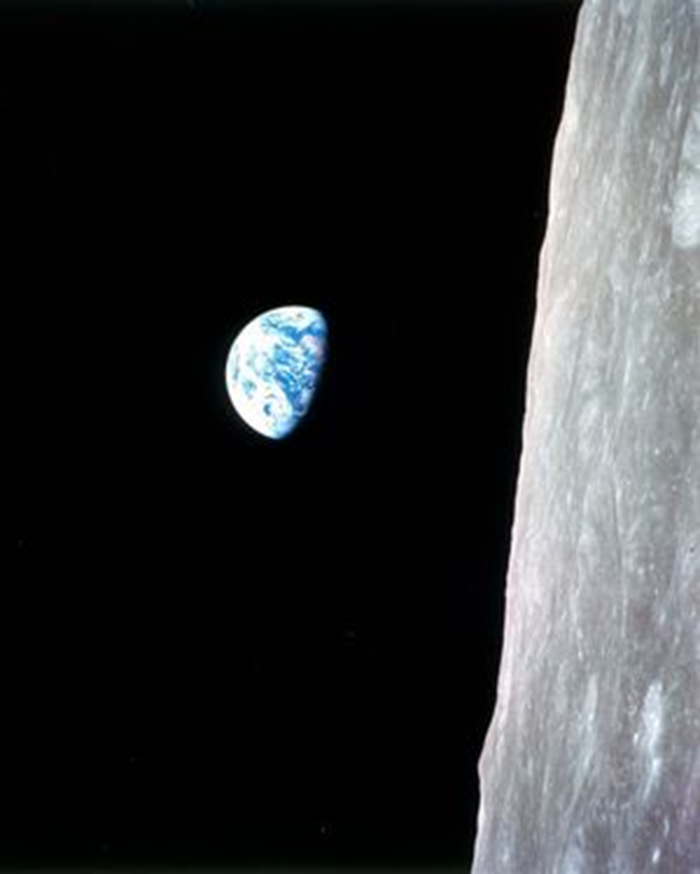 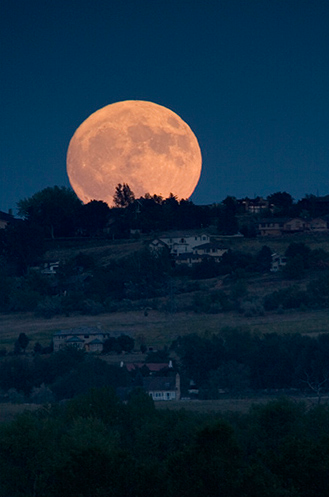